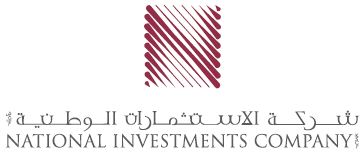 نشاط بورصة الكويت خلال الأسبوع المنتهي بتاريخ 2021/01/14
ملخص أداء السوق خلال الأسبوع
بورصة الكويت تحقق أول مكاسب أسبوعية منذ منتصف شهر ديسمبر الماضي
أنهت بورصة الكويت تعاملاتها للأسبوع الثاني من العام 2021 والمنتهي في االرابع عشر من يناير على ارتفاع جماعي في أداء مؤشراتها بالمقارنة مع اقفال الأسبوع الماضي، حيث ارتفع مؤشر السوق العام بنسبة 2.2%، ومؤشر السوق الأول بنسبة 2.5%،  ومؤشر السوق الرئيسي بنسبة 1.1%. كما ارتفع المعدل اليومي لقيمة الأسهم المتداولة بنسبة 34.3% إلى 45.3 مليون د.ك خلال الأسبوع بالمقارنة مع 33.7 مليون د.ك للأسبوع الماضي، وكذلك المعدل اليومي لكمية الأسهم المتداولة بنسبة 15.6% إلي 260 مليون سهم بالمقارنة مع 225 مليون سهم.
تداولات الأسبوع
جاء أداء مؤشرات البورصة خلال تداولات جلسات الأسبوع ايجابيا بشكل عام، حيث أقفلت كافة جلسات الأسبوع- عدا جلسة قبل نهاية الأسبوع والتي تراجعت هامشيا على أثر استقالة الحكومة- على مكاسب سوقية ملحوظة، وذلك مع عودة الشهية الإستثمارية للمتعاملين، واستمرار عمليات الشراء الإنتقائي على شريحة واسعة من أسهم السوق الأول بشكل لافت، كما أن ارتفاع المعدل اليومي لقيم التداول بشكل ملحوظ يؤكد على استمرار التدفقات النقدية نحو هذه الأسهم، الأمر الذي دفع كل من مؤشر السوق العام، مؤشر السوق الأول وكذلك مؤشر قطاع البنوك إلى تحقيق أول مكاسب أسبوعية منذ منتصف شهر ديسمبر الماضي،  حيث أغلق مؤشر السوق العام، والسوق الأول عند أعلى مستوياتهما له منذ أواخر شهر أكتوبر الماضي عند 5,656 نقطة، 6,183 نقطة على التوالي، ومن جهة أخرى لا تزال الأوساط الإقتصادية تترقب البيانات المالية السنوية للشركات المدرجة بشكل عام وقطاع البنوك بشكل خاص، وما يتبعها من التوزيعات السنوية، والتي تعتبر من أهم المحفزات الإيجابية خلال الفترة الحالية. 
أما أسهم السوق الرئيسي فقد شهدت مزيدا من الضغوط البيعية على العديد من الأسهم خلال الفترة، خاصة تلك الأسهم التي نجحت في تحقيق مكاسب سوقية واضحة خلال الفترة الماضية، وهو ما جعل أداء المؤشر الأقل بين بقية المؤشرات.
 أهم افصاحات الشركات خلال الفترة
أعلنت بورصة الكويت عن نتائج المراجعة السنوية للشركات المدرجة لعام 2021، والتي سوف تدخل حيز التنفيذ اعتبارا من يوم الأحد الموافق 14 فبراير المقبل عن الأتي:
أولا: انتقال  كل من شركة الإستثمارات الوطنية، شركة مجموعة الامتياز الاستثمارية، شركة عقارات الكويت، شركة الخليج للكابلات والصناعات الكهربائية وشركة ألافكو لتمويل شراء وتأجير الطائرات من السوق الرئيسي إلى السوق الأول.
1
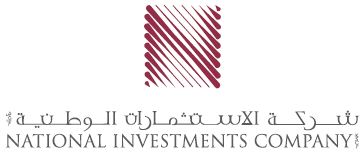 تابع ملخص أداء السوق خلال الأسبوع
تابع أهم افصاحات الشركات خلال الفترة
ثانيا: تم منح كل من شركة ميزان القابضة والشركة المتكاملة القابضة فترة سنة لتوفيق أوضاعها على أن تبقى خلال هذه الفترة في السوق الأول.
وافق مجلس إدارة شركة الصالحية العقارية على العرض المُقدم من غير المُلزم من جانب شركة وفرة العقارية لشراء برج الراية 2 بقيمة 58 مليون د.ك.
أفاد مجلس إدارة الشركة الكويتية السورية القابضة خلال اجتماعه يوم الثلاثاء الموافق 12 من الشهر الجاري أن عرض الإستحواذ الإلزامي المُقدم من السيد/ سالم الحوسني لشراء الأسهم المتبقية بسعر 30 فلس للسهم الواحد يعتبر عرضا غير مناسب، وأن هذه التوصية غير مُلزمة للسادة المساهمين، وأن قرار البيع من عدمه شأن خاص بهم.
حصلت شركة ألافكو لتمويل شراء وتأجير الطائرات على تمويل قصير الآجل من البنوك المحلية بقيمة 78.9 مليون دولار أمريكي، بغرض الوفاء بمتطلبات الشركة التشغيلية قصيرة الآجل.
سوف تنعقد الجمعية العامة العادية لشركة ألافكو لتمويل شراء وتأجير الطائرات يوم الأربعاء الموافق 27 يناير 2021 لمناقشة جدول أعمال الجمعية، واعتماد تقرير مجلس الإدارة عن السنة المالية المنتهية في 30/09/2020.
تراجعت أرباح شركة المجموعة التعليمية القابضة بنسبة 11.3% إلى 1.85 مليون د.ك للربع الأول المنتهي في 30 نوفمبر 2020، بالمقارنة مع الربع المماثل 30 نوفمبر 2019.
أفادت شركة سند لبيع وشراء الأسهم والسندات بتغيير الهدف من التملك في شركة انجازات للتنمية العقارية.
سوف تنعقد الجمعية العامة غير العادية لشركة كامكو للإستثمار يوم الأربعاء الموافق 27 يناير 2021، لمناقشة تعديل مواد من عقد التاسيس والنظام الأساسي للشركة.
أقرت الهيئة الإدارية لصندوق بيتك كابيتال ريت توزيع أرباح نقدية بنسبة 0.375% من القيمة الأسمية للوحدة وذلك عن شهر ديسمبر 2020، على أن يكون تاريخ حيازة السهم هو  الأحد الموافق 24 يناير 2021.
وافقت الجمعية العامة غير العادية المؤجلة لشركة الديرة القابضة على تخفيض رأس مال الشركة، بغرض اطفاء الخسائر المتراكمة البالغة 16.2 مليون د.ك، وكذلك زيادة رأس مال الشركة بمبلغ 5.6 د.ك، عن طريق تسوية مديونية أحد المساهمين.
أسعار النفط 
واصل سعر خام برنت سلسلة الصعود خلال تداولات الأسبوع، متجاوزا مستوى ال 57 دولار أمريكي للمرة الأولى منذ أواخر شهر فبراير الماضي بدعم من خطط المملكة العربية السعودية لتقييد الإمدادات، كما أشارت بعض التقارير إلى مخاوف من نقص في الإمدادات، ناهيك عن تراجع مخزونات النفط الأمريكية بمقدار 3.2 مليون برميل خلال الأسبوع المنتهي في الثامن من يناير 2021، وفقا لما أشارت إليه إدارة معلومات الطاقة الأمريكية.
2
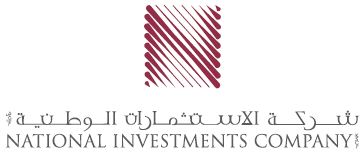 مؤشرات قطاعات بورصة الكويت
أغلقت مؤشرات قطاعات السوق على تباين خلال تداولات الأسبوع مقارنة مع الأسبوع الماضي، حيث جاء في صدارة الرابحين قطاع التكنولوجيا بنسبة 5.6%، تلاه قطاع الصناعة بنسبة 4.6%، في حين كان قطاع السلع الإستهلاكية أول الخاسرين بنسبة 2.2%، ثم قطاع المنافع بنسبة 1.5%.

خلال تداولات الأسبوع احتل قطاع البنوك وقطاع الصناعة وقطاع الخدمات المالية المراتب الأولى من حيث إجمالي القيمة المتداولة بنسبة 43.1%، 16.8% 13.5% على التوالي.

خلال تداولات الأسبوع احتل قطاع الخدمات المالية وقطاع العقار وقطاع البنوك المراتب الأولى من حيث إجمالي الكمية المتداولة بنسبة 31.5%، 27.6%و 19.4% على التوالي.
مساهمة القطاعات من حيث كمية الأسهم المتداولة
مساهمة القطاعات من حيث قيمة الأسهم المتداولة
3
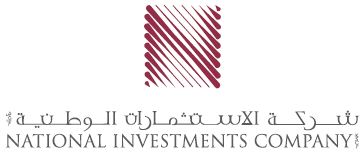 نشاط السوق الأول
أعلى 10 شركات من حيث القيمة الرأسمالية في السوق الأول
في السوق الأول تصدر سهم بنك الكويت الوطني قائمة الأسهم الأعلى تداولا من حيث قيمة الأسهم المتداولة خلال تداولات الأسبوع بقيمة تداول بلغت 27.8 مليون د.ك، لينهي بذلك تداولات الأسبوع عند 850 فلس مرتفعا بنسبة 0.5%، وجاء سهم بيت التمويل الكويتي بالمركز الثاني بقيمة تداول بلغت 26.7 مليون د.ك لينهي بذلك تداولات الأسبوع عند سعر 698 فلس مرتفعا بنسبة 2.4%، ثم جاء سهم شركة الإتصالات المتنقلة بالمركز الثالث بقيمة تداول بلغت 19.9 مليون د.ك لينهي بذلك تداولات الأسبوع عند سعر 630 فلس مرتفعا بنسبة 2.9%.


في السوق الأول احتل بنك الكويت الوطني المرتبة الأولى من حيث القيمة الرأسمالية بقيمة 5,823 مليون د.ك، ثم حل بيت التمويل الكويتي بالمرتبة الثانية بقيمة رأسمالية بلغت 5,357 مليون د.ك، ثم شركة الإتصالات المتنقلة بالمرتبة الثالثة بقيمة رأسمالية بلغت 2,726 مليون د.ك.
4
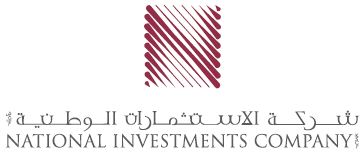 نشاط السوق الرئيسي
أعلى 10 شركات من حيث القيمة الرأسمالية في السوق الرئيسي
في السوق الرئيسي تصدر سهم شركة التجارة والإستثمار العقاري قائمة الأسهم الأعلى تداولا من حيث القيمة خلال تداولات الأسبوع بقيمة تداول بلغت 7.8 مليون د.ك لينهي بذلك تداولات الأسبوع عند سعر 44 فلس متراجعا بنسبة 11.1%، وجاء سهم شركة الصناعات الهندسية الثقيلة وبناء السفن بالمركز الثاني بقيمة تداول بلغت 7 مليون د.ك لينهي بذلك تداولات الأسبوع عند سعر 432 فلس مرتفعا بنسبة 9.4%، ثم جاء سهم شركة عقارات الكويت بالمركز الثالث بقيمة تداول بلغت 4.6 مليون د.ك، لينهي بذلك تداولات الأسبوع عند سعر 112 فلس مرتفعا بنسبة 5.7%.

في السوق الرئيسي احتل البنك التجاري الكويتي المرتبة الأولى من حيث القيمة الرأسمالية بقيمة 996 مليون د.ك ثم البنك الأهلي المتحد الكويتي بالمرتبة الثانية بقيمة رأسمالية بلغت 639 مليون د.ك ثم شركة الإتصالات الكويتية بالمرتبة الثالثة بقيمة رأسمالية بلغت 432 مليون د.ك .
5
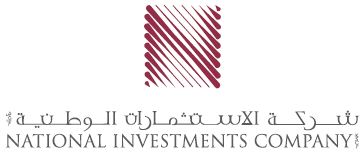 نشاط السوق الرئيسي
6
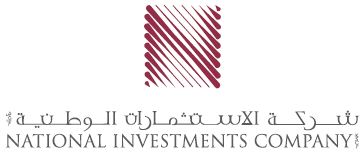 يجب ملاحظة أن هذا التقرير لا يشكل توصيات استثمارية أو ما إذا كان على المستثمرين الاستمرار في استثماراتهم الخاصة. وقد تم إعداد التقرير فقط للغرض المنصوص عليه و لا ينبغي الاعتماد عليه لأي غرض آخر.

وأعد هذا التقرير للتداول العام وتم ارساله لك كعميل، لغرض تقديم المعلومات العامة فقط. وليس المقصود منه عرض أو تقديم المشورة فيما يتعلق بشراء أو بيع أي ورقة مالية.

على الرغم من أن المعلومات في هذا التقرير تم جمعها من المصادر التي تعتقد الشركة بأنها موثوق بها، نحن لم نقم بالتحقق منها بشكل مستقل سواء كانت دقيقة أوغير كاملة. لا توجد مسؤولية على الشركة بسبب أي خسائر ناتجة بصورة مباشرة أو غير مباشرة، من استخدام هذه المعلومات.

شركة الاستثمارات الوطنية  ش.م.ك.ع.
تلفون:6666 2226 965+ 
فاكس:6793 2226 965+
شركة الاستثمارات الوطنية
شرق, شارع المتنبي
مبنى الخليجية
ص. ب. 25667 الصفاة 13117 الكويت